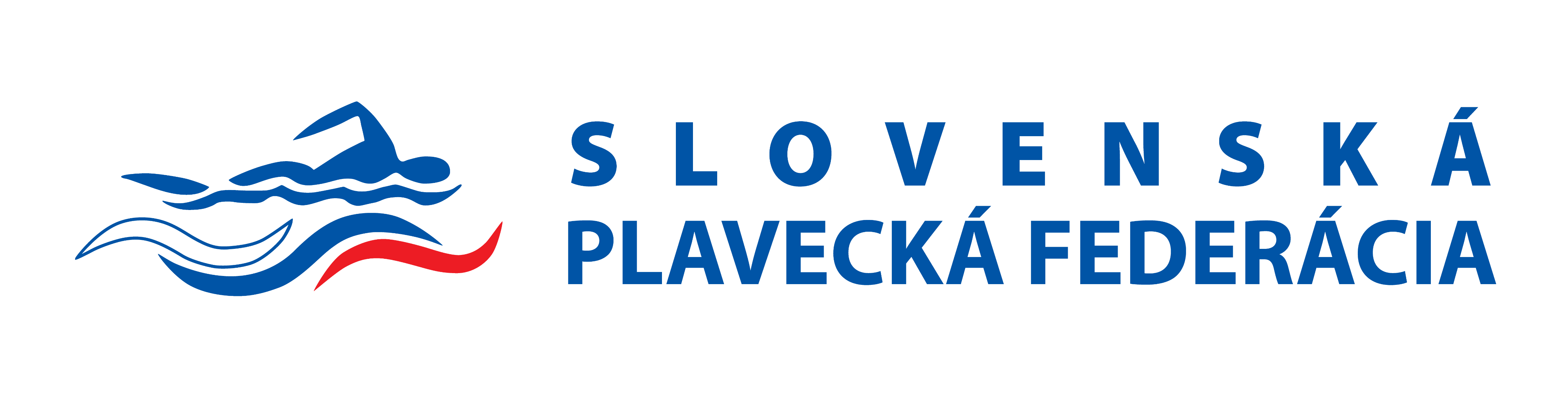 Nastavenie ROZPOČTU A FinancovaniEŠportových odvetví v SPF
FINANCovanie ŠPORTu a SPF v kocke
r. 2016 zákon o ŠPORTE
 R. 2017 Vodné pólo pristúpilo pod SPF - ŠPORTY, ktoré zastrešuje WORLD AQUATICS (FINA) = jeden subjekt = “PLAVECKÉ ŠPORTY” = uznaný Šport  
Príspevok uznanému športu (PUŠ)  je  vypočítaný na základe komplikovaného vzorca. 
Vzorec funguje NA princípE váhy.  Napr. nárast SPF členskej základne, alebo zlepšenie výsledkov na MS a me nemusí znamenať viac financií PRE SPF, ak sa iné športy posnažia v náraste členov, alebo vo výsledkoch viac ako SPF 
PUŠ Má “BRZDY” – medziročná zmena  +/- 10% z predchadzajúceho roku
PUŠ = ROZPOČET SPF
KTO VYTVÁRA PRE SPF FINANCIE?
20%  závisí od Veľkosti členskej základne (aktívni členovia do 23 rokov)
80% závisí od výsledkov reprezentácie na OH, MS, ME, MSJ a MEJ (EYOF a mladší sa nerátajú V SPF INDIVIDUÁLNYCH Športoch)

AkÉ VYSLEDKY DO PUŠ? (poMER výsledkov za ŠPORTY nastavuje spf – odvetvie vs. odvetvie)
Počet ‘zarátaných’ výsledkov z vrcholných súťaží v PL, SP, a DP  potrebných do vzorca puš závisí od nastavenia percentuálnych váh PUŠ (váhy zadává a určuje si SPF, nie je žiaden predpis zo strany štátu) 

KOĽKO (POČET) VÝSLEDKOV DO PUŠ? (NEZALEžÍ OD SPF ale od počtu príležitosí)
Závisí od “počtu príležitostí” získať medailové umiestnenia. (koľko medailových sád sa v danom roku  udelí na všetkých vrcholných podujatiach vo všetkých  individuálnych World aquatics športoch a disciplínach). Čím viac príležitostí, tým viac SPF MUSÍ ZABEZPEČIŤ dobrých výsledkov v individuálnych odvetviach (KUMULATÍVNE)
V kolektívnom odvetví (VP) zadáva rebríčkové postavenie.
% váhY PUŠ vs. % rozdelenie rozpočtu medzi Športami
VáhY Športov pre vzorec puš, SPF nastavilo v 2017 NÁSLEDOVNE:
65% plávanie      20% Vodné pólo    10% Synchronizované plávanie     5% diaľkové plávanie
Váhy ŠPORTOV  vo vzorci PUŠ by mali byť nastvané tak, aby SPF AKO CELOK maximalizovalo naJvyššiu MOŽNÚ výsledkovosť. 
% Váhy Športov ( počeT výsledkov za ŠPORTY do PUŠ VZORCA) sa Nemusí odvíjať od počtu príležitostí v jednotlivých ŠPORTOCH, ale mal by zohĽadŇOVAť ÚspešnosŤ SPF REPREZNETANTOV- Reprezentačných celkov v ŠPORTOCH.
V SPF  rozdelenie % rozpočtu medzi individuálne Športy  v princípe koleruje s  % poČtom PRíleŽITOStí na zisk umiestnenia. (ALE NEMUSÍ). Inými slovami : %  pomer VÁH IND. Športov SPF = %  pomeru Počtu Príležitostí získať umiestnenie na ms-me.
% Váhy  sa Môžu meniť, ak SPF uváži, avšak zmena v % nastavení váh sa premietne do puš vzorca až o 2 roky! (Odhad výsledkov s 3 ročným predstihom je komplikovaný ak vôbec možný) 
Váhy puš nemusia byť zhodné s % rozdelením SPF rozpočtu medzi  PL, VP, SP, a DP.
zákon nerieši ROZDELENIE ROZPOČTU MEDZI odvetviami-ŠPORTAMI vo vnútri subjektu. 
Zákon Reguluje rozdelenie rozPočtu len medzi kapitolami (reguluje Účel použitia príspevku)
KOĽKO VÝSLEDKOV do PUŠ JE DôleŽitých?POdľa súčasného nastavenia Váh PUŠ
Výsledky v Individuálnych ŠPORToch pl, sp a dp tvoria 80% Váhy puŠ  a  tvoria aj 80% Členskej Základne SPF.  CELKOVÝ POČET VÝSLEDKOV  v IŠ  (16 resp. 13) JE VYPOČÍTANÝ NA ZÁKLADE počtU Príležitostí V DANEJ SEZÓNE vo VŠETKÝCH DISCIPLÍNACH A VO VSĚTKÝCH INDIVIDUALNYCH ODVETVIACH (PL, SP, a DP).
Poznámka: Celkový počet príležitostí môže málo kolísať, podľa počtu vrcholov. Za jednoho športovca môžeme započítať maximálne 
3 individuálne výkony. Počet výsledkov v zoskupení (štafiet a tímových zostáv, nie je limitovaný). Umiestnenia na MS su “benchmark.”
SENIORI
JUNIORI
80%
PLÁVANIE        11
SYNCHRO         2
DIAĽKA              1
SPOLU             14
PLÁVANIE        13              65%
SYNCHRO         2              10%
DIAĽKA              1               5%
SPOLU             16
kolektívny ŠPORT vp tvorí 20% Váhy puŠ A hodnotenie JE VYPOČÍTANé NA ZÁKLADE rebríčkového postavenia V DANEJ SEZÓNE. VP TVORí 20% Základne SPF.
ARGUMET LEPŠÍCH VÝSLEDKOV DO PUŠ.Ako sú na tom InidividUálne ŠPORTY VzÁJOMNE?
Čím menŠie číslo tým lepšie - BližŠí Priemer k 1.miestu
PLÁVANIE napriek tomu že do PUŠ dodáva aŽ 80% VýSLEDKOV je stále výkonNostne najlepším Športom
ROZPOČET SPF Z InÉHO POHĽADUČLENSKÁ ZÁKLADŇA a ROZPOČET
Dáta PUŠ 2022
Rozpočet po športoch
Počet Aktívnych Členov
Zahŕňa Kapitola 11, 12, 15, 16 plus Top Tim Senior a Junior SPF
226,762 Eur
3147 Členov
VS.
2,658,464 Eur
Rozpočet
1,848, 472 Eur
     PL 1,752,466 Eur
     DP      96,006 Eur
2366
 (aktívni aj v DP 72)
Vzorec PUŠ zohľadňuje “popularitu-záujem o šport.” (Domáci záujem a zahraničný záujem.)  Domáca základňa môže byť indikácia “popularity/záujmu o šport na Slovensku”  
Plavecká základňa podporuje finančne 5% podielom základňu synchronizovaného plávania
ROZPOČET SPF Z InÉHO POHĽADU% váhY a ROZPOČET – KAPITOLA 16
% nastavenie Váh puš nemusí byť zhodné s % rozdelením SPF rozpočtu medzi Športami, ale súčasné nastavenie následuje tento princíp.
Vodné pólo má  LEN 2.5 x väčší ROZPOČET ako Synchronizované plávanie (583,000 vs. 227,000 pre rok 2023)
PRIČNOM Vodné pólo je  8x väčŠí ŠPORT ako Synchronizované plávanie (702 vs. 87 členov za rok 2022)

ROZPOČET Pre Rozvoj športu ( Kapitola 16)
PL 2358 ČELNOV 319,000 Eur   (na Člena 135 Eur)  
VP 702 členov 98,000 Eur     (Na ČLENA 140 EUR)                
DP 70 ČLENOV 24,5000 Eur     (NA ČLENA 351 EUR)
SP  87 ČLENOV 78,000 Eur      (NA ČLENA 565 Eur)
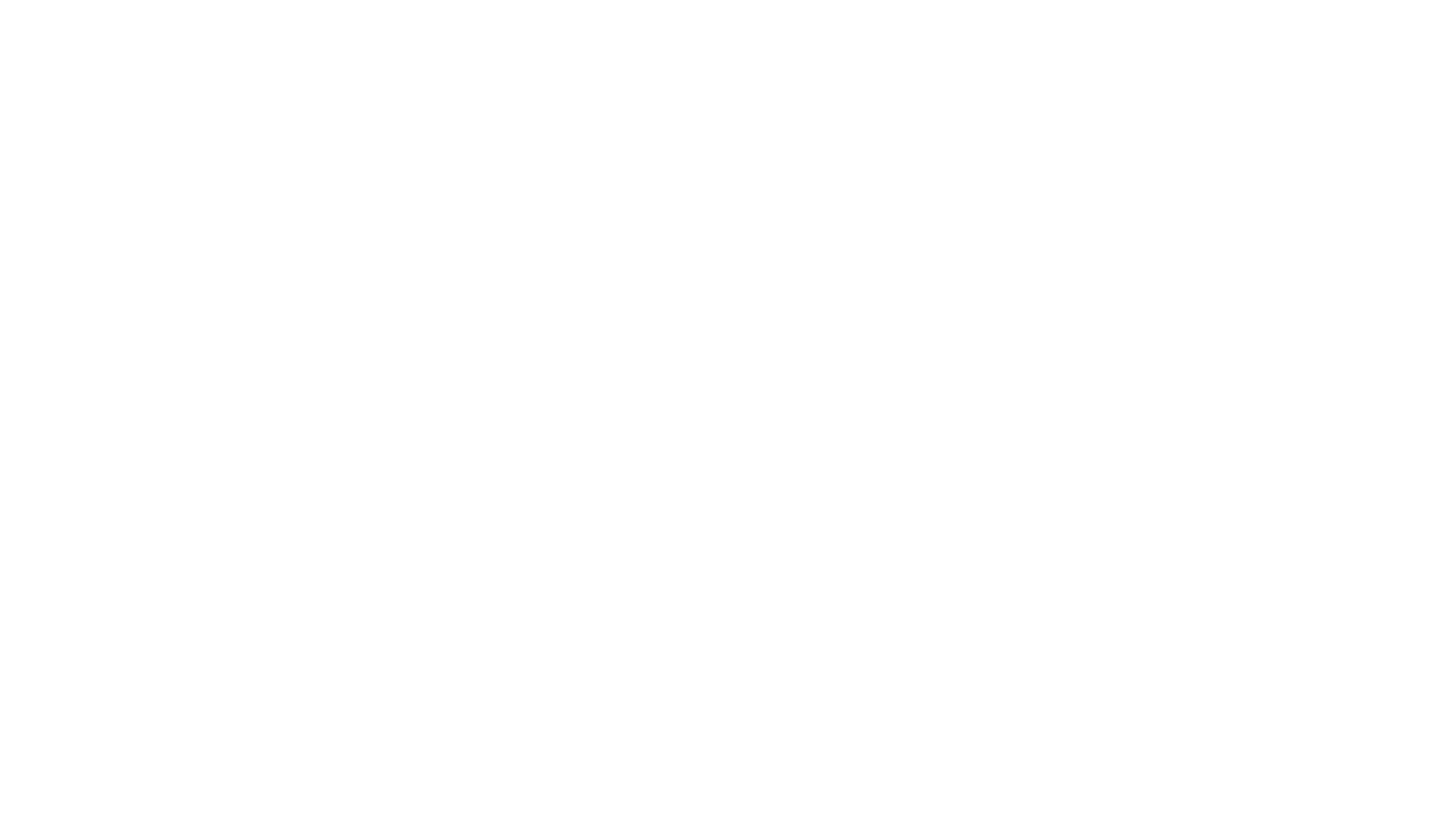 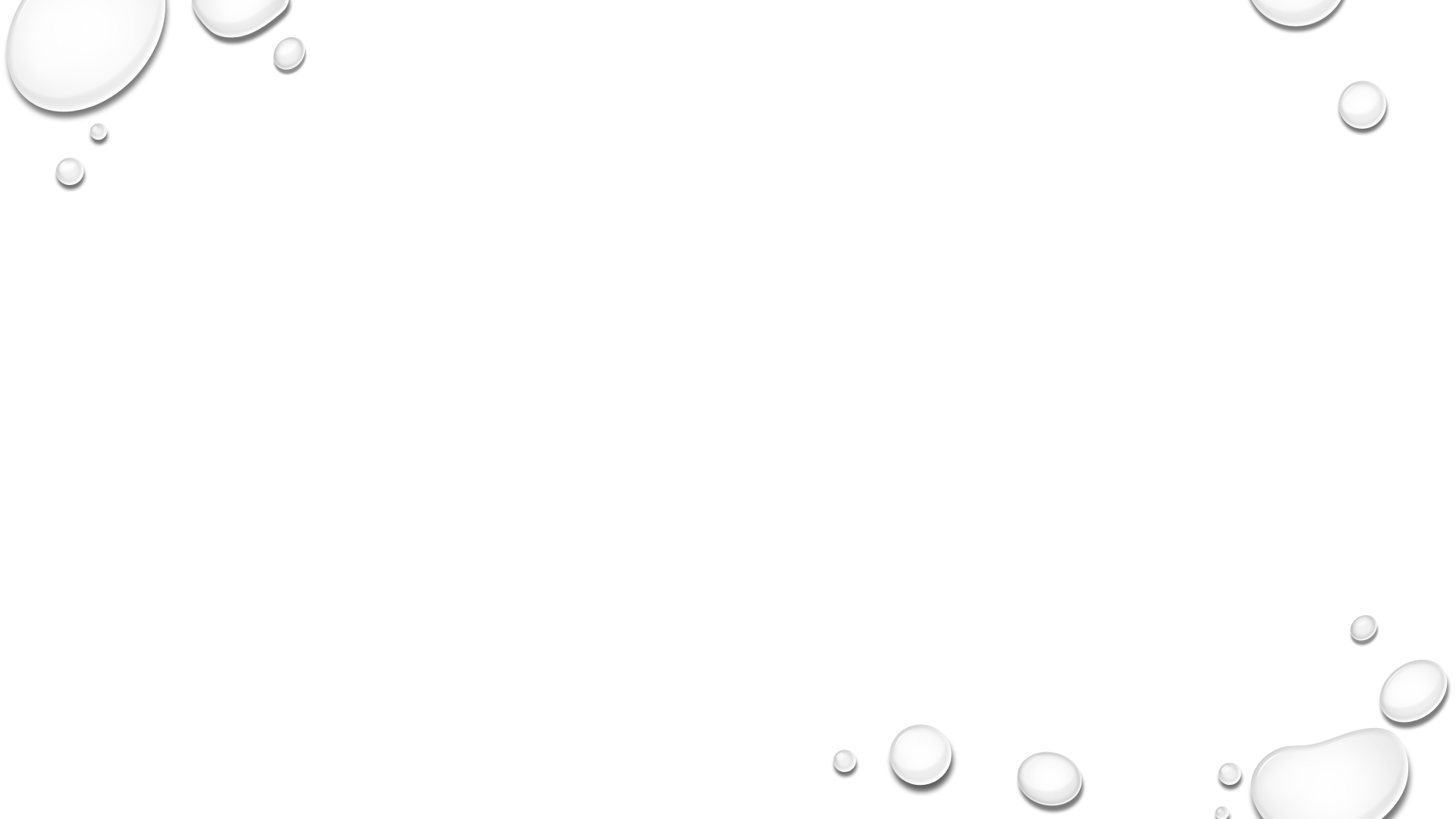 ROZPOČET SPF Z INÉHO POHĽADU
PODPORA JEDNOTLIVÝCH ŠPORTOV SPF 
PREPOČÍTANÁ NA  1 AKTÍVNEHO ČLENA
ROZPOČET SPF Z InÉHO POHĽADUKAPITOLA 16 – Rozvoj Športu-SúťaŽe
AKÝ JE DôVOD TAK VEĽKÉHO ROZDIELU v PODPORE ROZVOJA ŠPORTU MEDZI SPF ŠPORTAMI? 
Kapitola 16 je o podpore rozvoja (ŠPORTU) základne  - PRIMÁRNE O organizáciI sÚŤAŽí v danom športe, A nie O Výsledkoch REPREZENTÁCIE v Športoch
rozdelenie Kapitoly 16  by malo  odzrkadľovať vo Väčšej miere veľkosť  ŠPORTU - Základne a finaNčNú Náročnosť - POčeT podujatí Poriadaných v športoch
ROZDELENIE kapitoly 16 NA podstate  “váh PUŠ” = “výsledkovosti reprezentáciE” je nelogické. 
AkoU mierou BY SPF mALO podporOVAť v rozvoji DVA ROVNAKO VEĽKé NAJMENŠIE Športy?
Podpora Športovej reprezentácie v Športoch/spoločná príprava/Kapitola 12 (LEN Spol. Príprava) a Kapitola 15 (ReprezenTáCIA)
V Individuálnych ŠPORTOCH TVORí Reprezentáciu Z ČLENSKEJ ZÁKLDNE
V pl 3%  (78 členov z 2358) – PODPORA 7,213Eur/člen     (“len” 3% základne)
V DP 21% (15 ČLENOV z 70) –  PODPORA 4,429 Eur/ČLEN      
V SP 24%  (21 ČLENOV Z 87) – PODPORA 7,149 EUR/ČLEN      ( “aŽ” 24% ZÁKLADNE)
V VP 11% (78 ČLENOV zo 702) – je len hrubý odhad podľa hajúcich druŽstiev